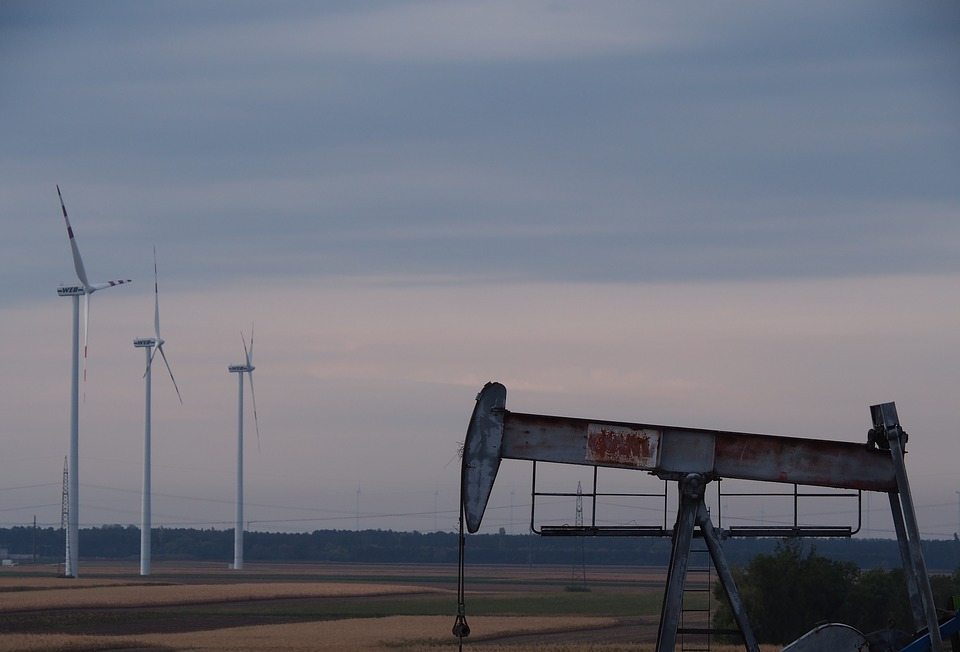 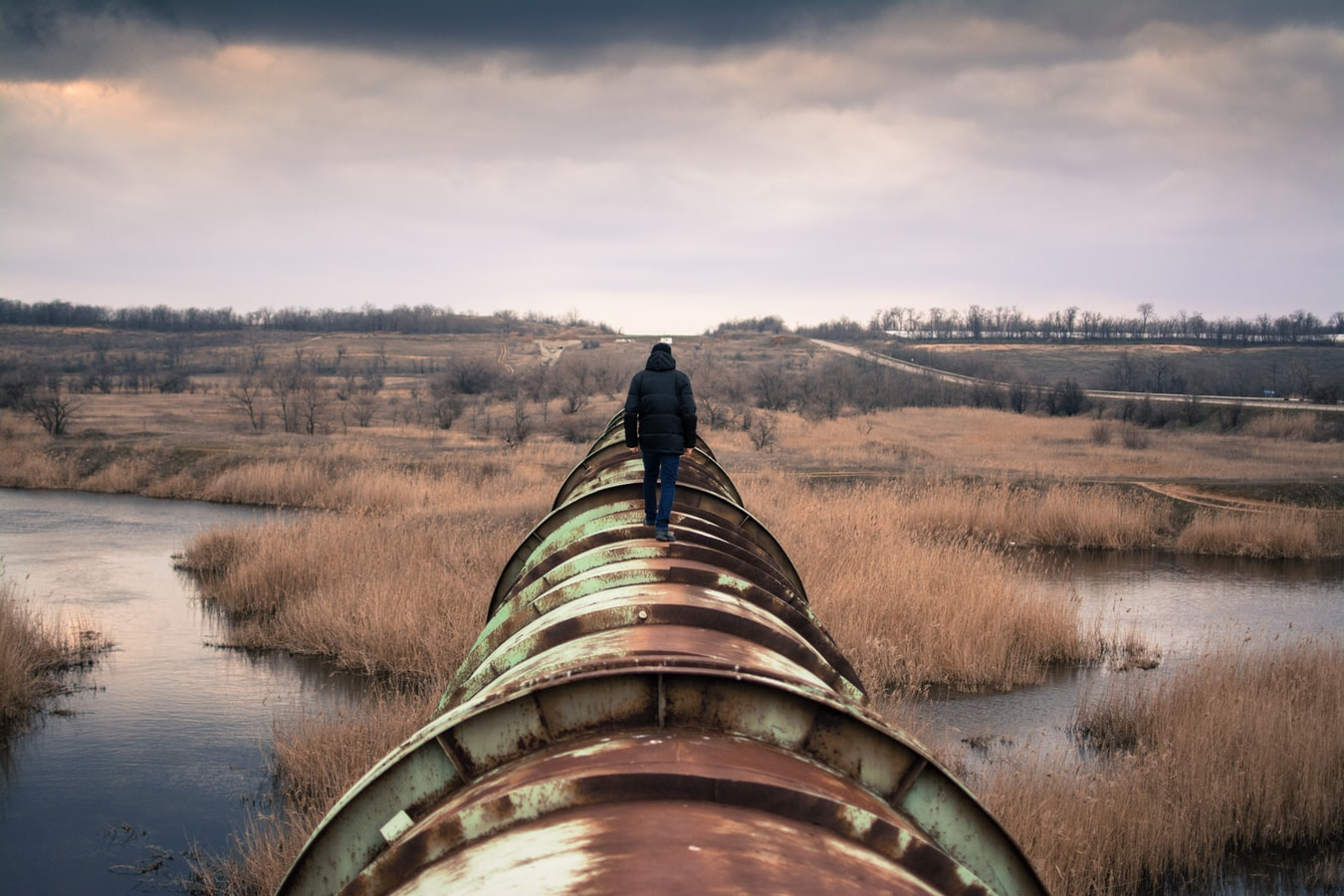 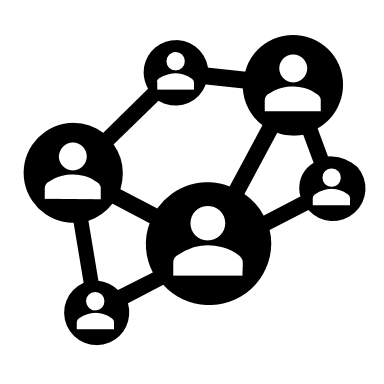 https://cdn.pixabay.com/photo/2017/09/06/15/54/pinwheel-2722021_960_720.jpg
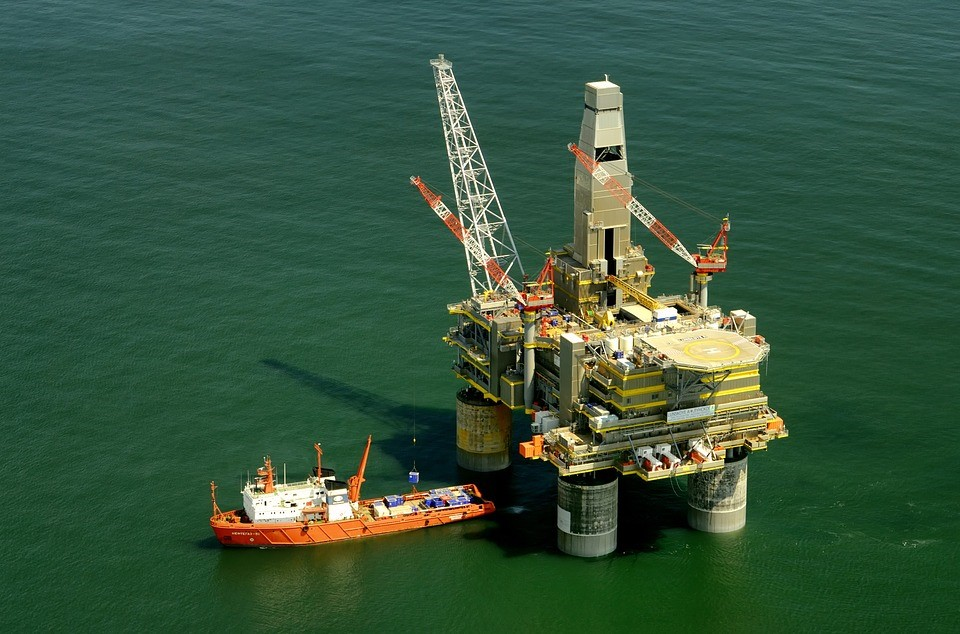 https://pixabay.com/photos/person-walking-pipeline-tube-steel-731319/
Pictures
What do you see?
Who do you think took the pictures?
Why do you think they took the picture?
What do you wonder?
https://cdn.pixabay.com/photo/2013/05/21/14/32/russia-112445_960_720.jpg
[Speaker Notes: Day 1]
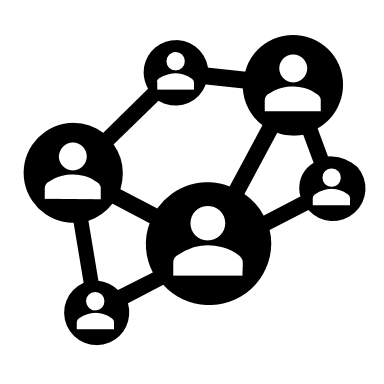 To Dig or Not to Dig?
Grade 7 Learning Experience
[Speaker Notes: Day 1]
Essential Question
How do personal experiences and local context knowledge impact our ideas, opinions, and decision making about sustainable development of geological resources?
Student Challenge
Create an actionable plan that support sustainable development of geological resources that is supported by research, and reflects your understandings and opinions about sustainable development.
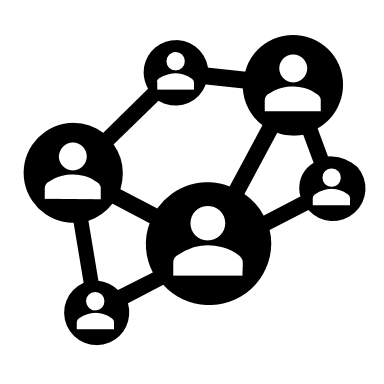 Pages with this symbol indicate learning experiences we will do together during our online time.
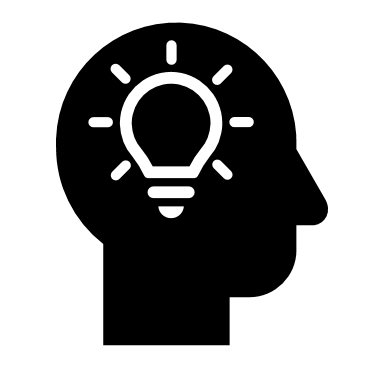 Pages with this symbol indicate learning experiences you will do independently.
[Speaker Notes: Day 1]
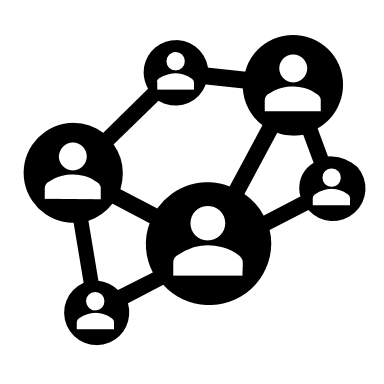 Guiding Question
In this learning experience we will explore two questions:
How do the beliefs, values, and ideas expressed in texts, influence my understanding of sustainability of geological resources?
1
How do our understandings of sustainable development impact our ideas and opinions about the development of geological resources?
2
[Speaker Notes: Day 1]
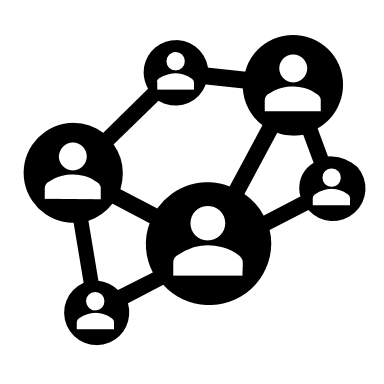 We are Water Protectors
Watch the read aloud and book talk with Carole Lindstrom, author of We are Water Protectors. Then complete the THH chart below.
[Speaker Notes: Day 1
https://www.youtube.com/watch?v=2YHaRmj9wLU
Independently watch video – perhaps in the morning before a synchronous discussion in the afternoon. Use questions in template to guide discussion, draw attention to details in images in text and author's purpose and perspective for writing. During synchronous session the teacher can model completing the template based on the discussion]
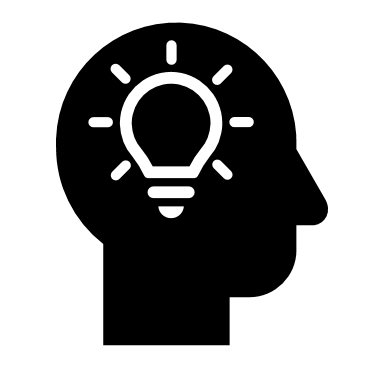 CAPP – Oil Extraction
View this website by the Canadian Association of Petroleum Producers. Then complete the THH chart below.
[Speaker Notes: Day 2
https://www.capp.ca/oil/extraction/
Students will do this asynchronously]
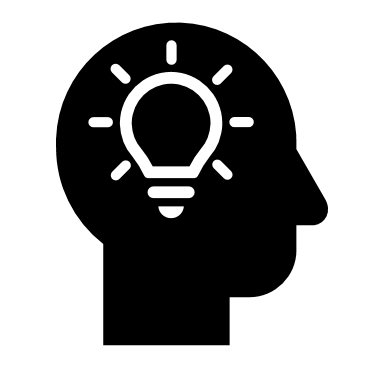 What are the Tar Sands and Why Should we Oppose Them?
View this article by Marina Qutab from the One Green Planet organization. Then complete the THH chart below.
[Speaker Notes: Day 3
https://www.onegreenplanet.org/environment/what-are-tar-sands/
Students will do this asynchronously]
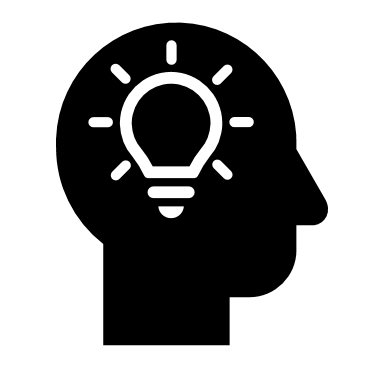 How important are each of these to sustainable development?
Use the shape tool to make a mark on each line below to indicate what you think is the level of importance of each of these to sustainability.

Environment



Economics



Social Responsibility
Not Important
Not Important
Not Important
Important
Important
Important
[Speaker Notes: Day 3
Complete asynchronously]
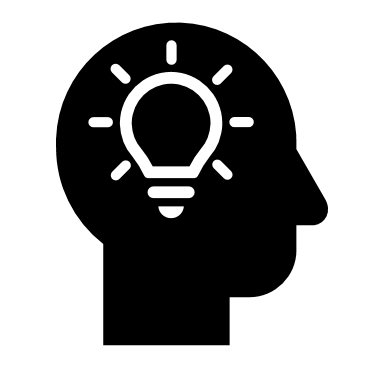 What is sustainable development?
Watch the video, 
What is sustainable development?

Then in the space to the right, use 2-3 sentences to explain or describe what we need to keep in mind about sustainable development.
[Speaker Notes: Day 3
https://www.youtube.com/watch?v=7V8oFI4GYMY
Complete asynchronously
There are a variety of ways that you can have students record their response for this. Make copies of this slide for each student, use another platform such as Flipgrid, create an assignment in Teams notebook, or have students record in a journal and have ready for their synchronous lesson the next day.]
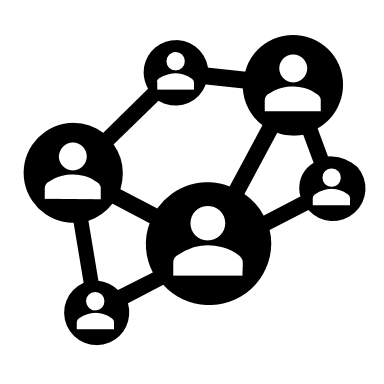 Breakout Room Discussion – Part 1
How do the ideas and opinions expressed in the previously viewed texts address or reflect the three pillars of sustainability (environment, economics, and social responsibility)? Write evidence from the texts in the appropriate box in the chart.
[Speaker Notes: Day 4
Synchronous - Breakout rooms (2 parts) - make duplicates of this slide so there is one for each group
In the whole group have students 'gallery walk' the slides and compare and contrast the evidence in the charts.]
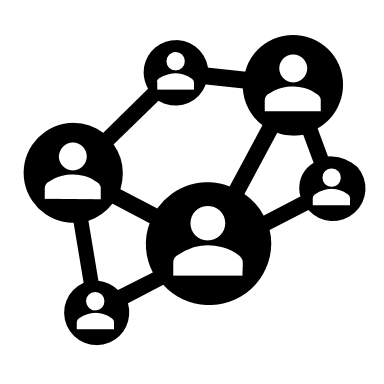 Breakout Room Discussion – Part 2
Discuss and record the similarities and differences between the three perspectives presented in the texts you read and heard.
[Speaker Notes: Day 4
Part 2 – return to breakout rooms, explore the similarities and differences between the three perspectives presented in these texts
Duplicate this slide so there is one for each group
In the whole group have groups share a notice and/or wonder]
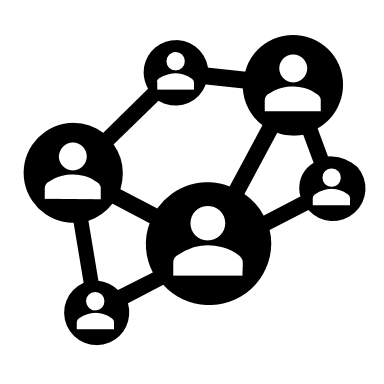 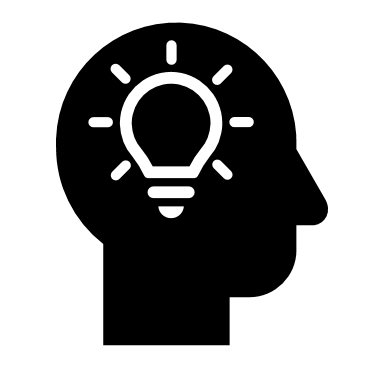 Burning Questions
Type a question here.
Type a question here.
Type a question here.
Type a question here.
Type a question here.
Type a question here.
Type a question here.
Type a question here.
Type a question here.
Type a question here.
Type a question here.
Type a question here.
Type a question here.
Type a question here.
Type a question here.
Type a question here.
Type a question here.
Type a question here.
Type a question here.
Type a question here.
Type a question here.
[Speaker Notes: Day 4/5

Review and put their burning question in a text box, 

Next day: teacher and class would categorize questions, student would then pick a question they want to investigate.]
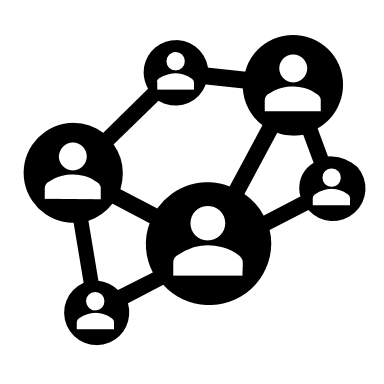 Burning Question Inquiry Process
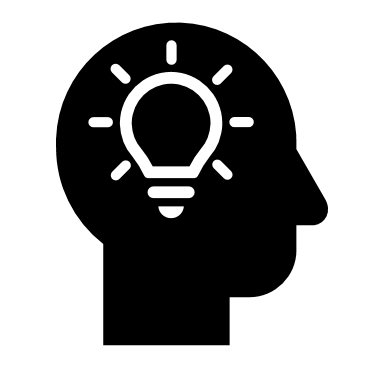 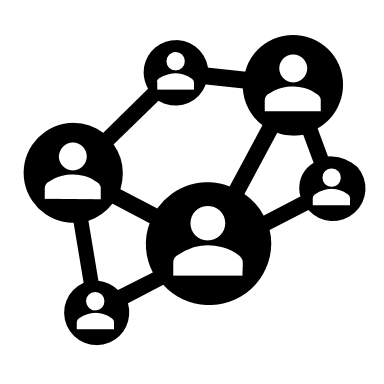 Reflection and Connection
How does your inquiry topic connect to the essential question or guiding questions?
How does your inquiry help deepen your thinking and inform your understandings of sustainable development of geological resources?
Essential Question:
How do personal experiences and local context knowledge impact our ideas, opinions, and decision making about sustainable development of geological resources?

Guiding Questions: 
How do the beliefs, values, and ideas represented in texts, impact my understanding of environmental sustainability of geological resources?

How do our understandings of sustainable development impact our ideas and opinions about the development of geological resources?
[Speaker Notes: Day 5/6]
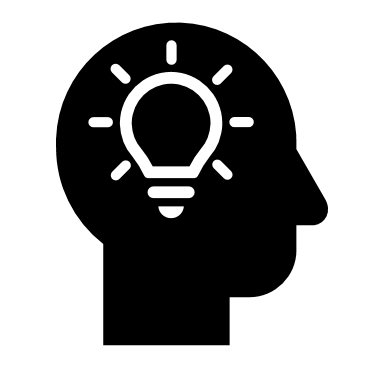 Our House is on Fire
Do you know who Greta Thunberg is? If not please listen to this story:  Our House is on Fire
[Speaker Notes: Day 8
https://www.youtube.com/watch?v=ErFCIOqUj7Q]
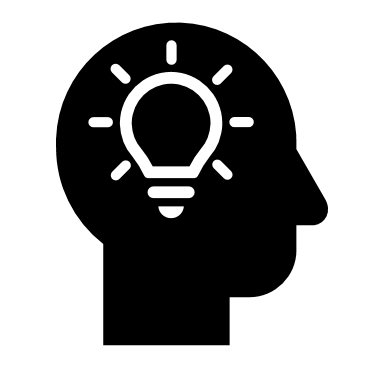 Our House is on Fire
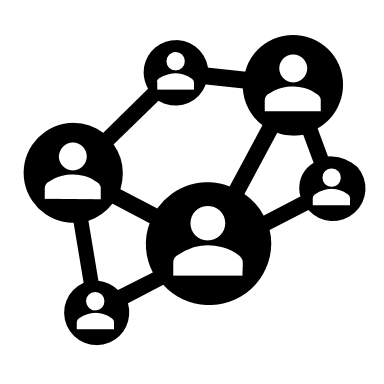 While reading 'Code the Text' using the following:
Read the following articles as provided by your teacher:


Greta Thunberg admonishes leaders as U.N. climate summit fails to deliver action 
The anti-Greta: A conservative think tank takes on the global phenomenon
[Speaker Notes: Day 8/9
https://www.latimes.com/environment/story/2019-09-23/greta-thunberg-un-climate-summit-global-warming 
https://www.washingtonpost.com/climate-environment/2020/02/23/meet-anti-greta-young-youtuber-campaigning-against-climate-alarmism/]
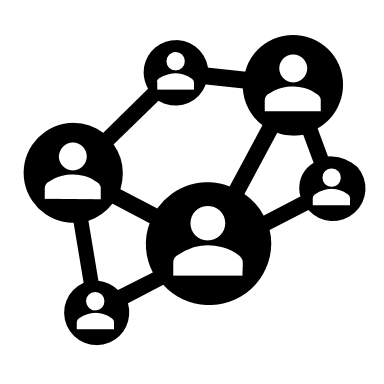 Our House is on Fire Discussion
What are the beliefs and/or perspective of Greta and Naomi? 
Which pillars of sustainability are Greta and Naomi considering? 
In what way are they considering them?
What might be the beliefs and/or perspective of the authors of these articles?
[Speaker Notes: Day 9]
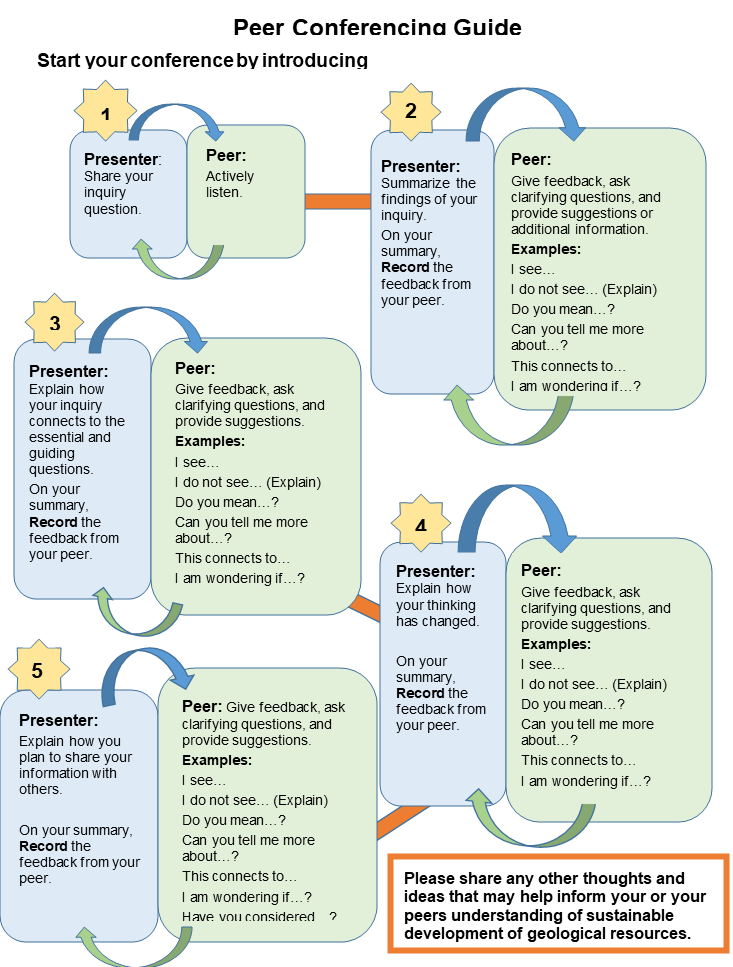 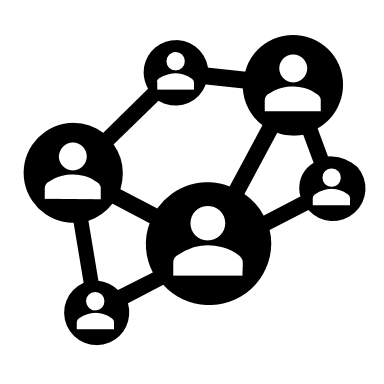 [Speaker Notes: Day 12]
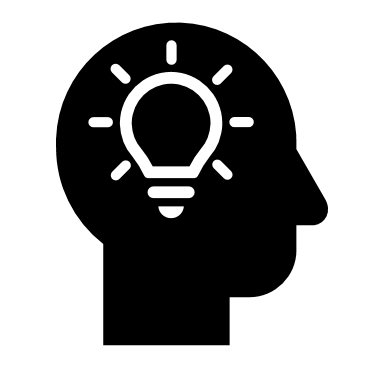 Reflection and Connection
What are some things you learned from your peers that have influenced your understandings and opinions?
How might this influence your decisions and actions regarding sustainable development of geological resources?
[Speaker Notes: Day 14]
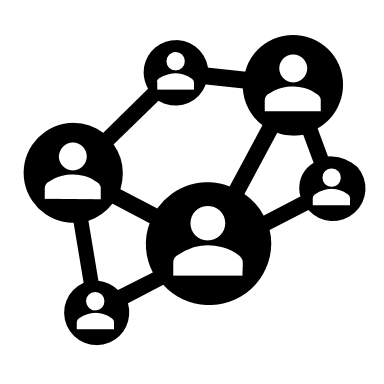 Ideas for Actionable Plans
[Speaker Notes: Day 15]
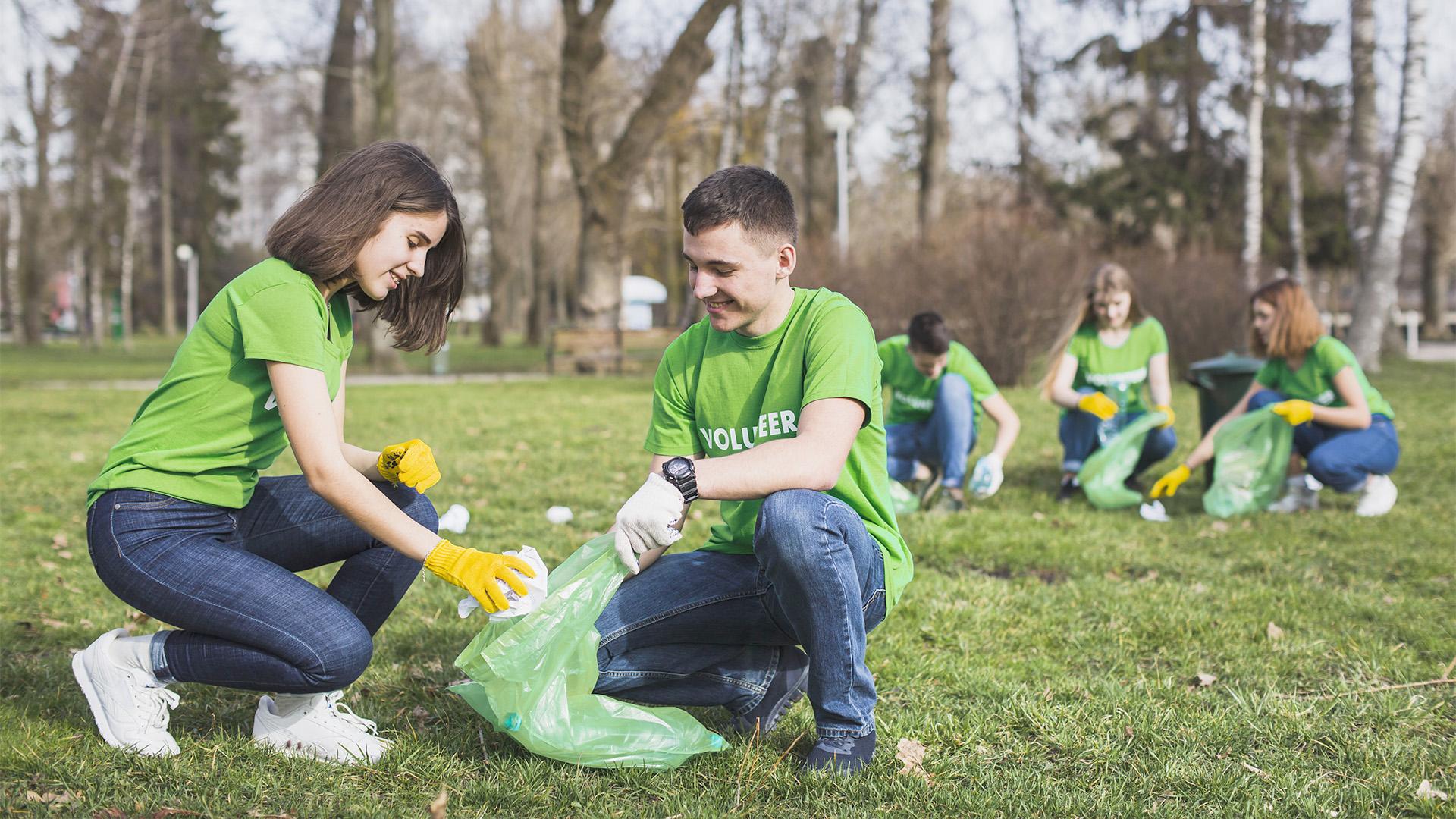 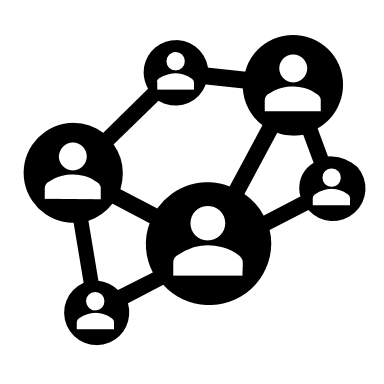 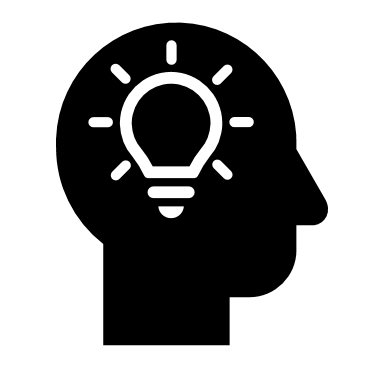 Criteria
Challenge
Your actionable plan should include:
Create an actionable plan that supports sustainable development of geological resources that is supported by research and reflects your understandings and opinions about sustainable development.
[Speaker Notes: Day 15]
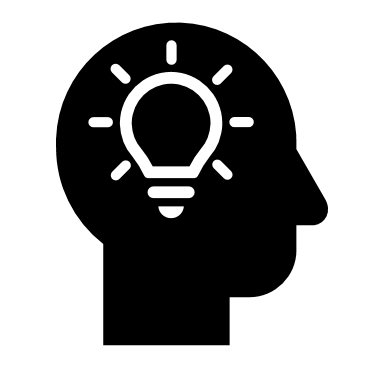 How important are each of these to sustainable development?
Use the shape tool to make a mark on each line below to indicate the level of importance to sustainability.

Environment



Economics



Social Responsibility
How has your thinking changed or deepened since your initial opinion? What has influenced you?
Not Important
Not Important
Not Important
Important
Important
Important
[Speaker Notes: Day 15]
The End!
Please keep this slide for attribution